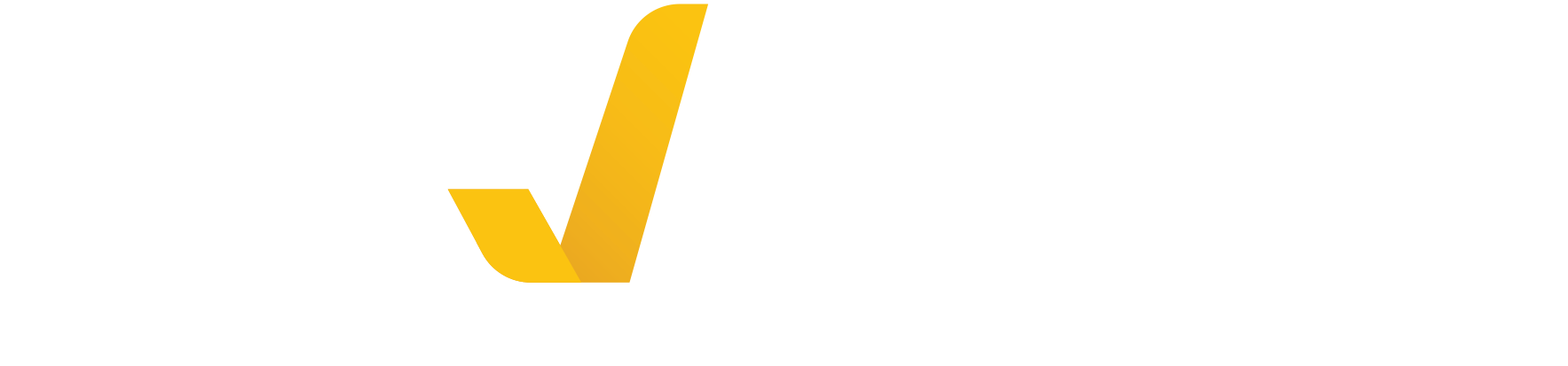 Relato Integrado
Os desafios dos Auditores Independentes na integração das DFs ao Relato Integrado.
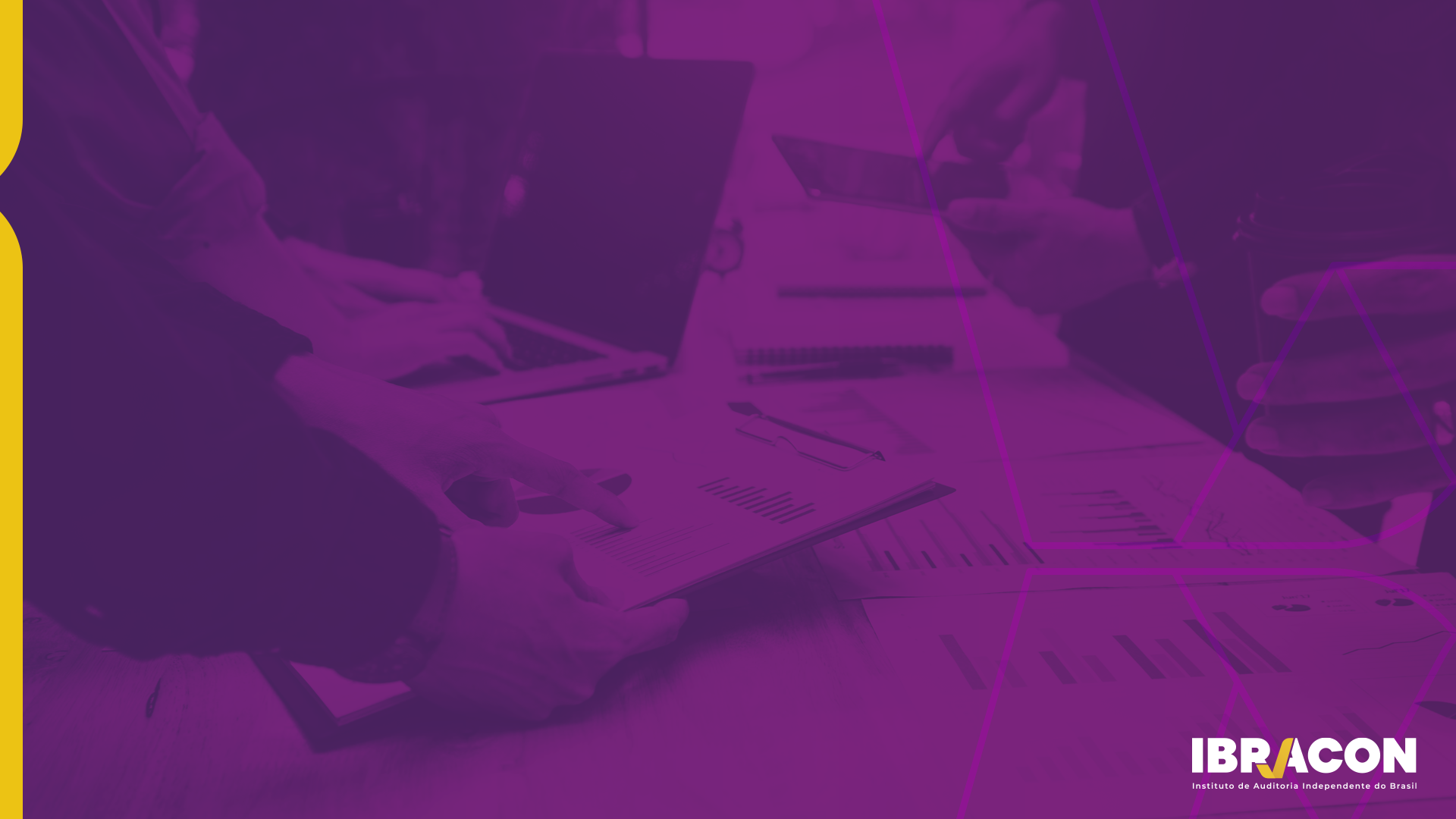 01.
Conceitos sobre o Relato Integrado
AGENDA
Evolução da divulgação do Relato Integrado
02.
AGENDA
Normas para asseguração limitada do Relato Integrado
AGENDA
03.
AGENDA
Desafios no trabalho de Asseguração do Relato Integrado
04.
AGENDA
[Speaker Notes: Dados em texto editáveis.]
01.
Conceitos sobre o Relato Integrado
[Speaker Notes: Dados em texto editáveis.]
O que é um Relato Integrado?
O Relato Integrado é uma abordagem de comunicação corporativa que contém informações financeiras e não-financeiras e foi criado com o objetivo de comunicar as partes interessadas (stakeholders) sobre como a organização ajusta seu modelo de negócio e sua estratégia ao ambiente externo, às oportunidades e aos riscos enfrentados. 
O Relato Integrado deve focar na capacidade que a companhia tem em gerar valor ao longo do tempo (em curto, médio e longo prazo), bem como, visa fornecer uma visão holística e integrada do desempenho de uma organização, considerando não apenas aspectos financeiros, mas também aspectos sociais, ambientais e de governança.
[Speaker Notes: Dados em texto editáveis.]
Principais aspectos do Relato Integrado
01
02
03
04
Visão Integrada
Foco no valor de longo prazo
Stakeholders
Governança Corporativa
Busca apresentar uma visão integrada do desempenho da organização, considerando não apenas os resultados financeiros, mas também os impactos ambientais, sociais e de governança.
O relato se concentra em como a empresa cria valor a longo prazo, levando em consideração as questões de sustentabilidade e ESG.
Considera uma ampla gama de stakeholders (partes interessadas), incluindo acionistas, funcionários, clientes, fornecedores, comunidades locais e sociedade em geral.
Enfatiza a importância da governança corporativa sólida e responsável, demonstrando como a empresa gerencia seus riscos e toma decisões estratégicas.
Principais aspectos do Relato Integrado
05
06
07
Integração de informações
Sustentabilidade
Transparência e prestação de Contas
Conectar informações financeiras e não financeiras para proporcionar uma visão abrangente do desempenho e impacto da organização.
Destaca as práticas de sustentabilidade da empresa e sua contribuição para a resolução de desafios sociais e ambientais.
Promove a transparência nas informações e a prestação de contas da organização em relação aos seus resultados e impactos.
Obrigatoriedade
1
Conforme orientações da CVM por meio da Resolução nº 14/20, as empresas de capital aberto quando da decisão de divulgação do RI deverão seguir as instruções do OCPC 09.
Não existe uma obrigatoriedade para as empresas divulgarem o Relato Integrado (RI)
2
3
Em dezembro de 2021 a CVM por meio da Resolução nº 59 que entrou em vigor a partir de Jan.23 - definiu a exigência da inclusão de informações que reflitam as práticas ligadas aos aspectos ESG no modelo “Pratique ou Explique”
No modelo “Pratique ou Explique” não há a obrigatoriedade de relatar as práticas de sustentabilidade e sim de explicar porque não faz
4
[Speaker Notes: Dados em texto editáveis.]
02.
Evolução da divulgação do Relato Integrado
[Speaker Notes: Dados em texto editáveis.]
Evolução da divulgação do Relato Integrado
2010
2013
2012
Em 9 de dezembro de 2013 foi criada a primeira norma internacional sobre o tema denominada “Framework Integrated Reporting” (divulgada pelo IIRC - International Integrated Reporting Council).
No Brasil foi criada a Comissão Brasileira de Acompanhamento do Relato Integrado (CBARI).

12 empresas aderiram ao programa das empresas pioneiras.
O Relato Integrado foi criado em 2010 pelo IIRC (International Integrated Reporting Council).

No início, 98 empresas no mundo se voluntariaram para serem as chamadas pioneiras na implantação do Relato Integrado
Evolução da divulgação do Relato Integrado
2019
2020
2020
Em 9 de dezembro de 2020 a CVM – Comissão de Valores Mobiliários por meio da Resolução CVM nº 14 tornou obrigatória, a partir de Jan.21, para as companhias de capital aberto, quando da decisão de elaboração e divulgação do Relato Integrado, que seguisse as Orientações  do CPC 09.
Bem como, instituiu a obrigatoriedade de asseguração limitada do Relato Integrado por auditor independente registrado na CVM.
O produto final do trabalho iniciado em 2019 foi a edição pelo Comitê de Pronunciamentos Contábeis da Orientação Técnica “CPC 09 – Relato Integrado”. 

Data da aprovação: 06/11/2020
Entrou em vigor a partir de 01/01/2021
O Conselho Federal de Contabilidade (CFC) constituiu um grupo de trabalho para análise e divulgação de uma norma brasileira sobre o tema (com base na norma divulgada pelo IIRC).
Evolução da divulgação do Relato Integrado
2022
2023
2021
Em 3 de novembro de 2021 durante a conferência da COP-26, o IFRS (International Financial Reporting Standards) Foundation anunciou a criação do International Sustainability Standards Board (ISSB).
Em 26 de junho de 2023 o ISSB publicou as primeiras normas internacionais para divulgação das informações sobre sustentabilidade e fatores climáticos.

Tratam-se das normas IFRS S1 (Requisitos Gerais para Divulgação de Informações Financeiras Relacionadas à Sustentabilidade) e a IFRS S2 (Divulgações Relacionadas ao Clima).
Em 9 de junho de 2022 o Conselho Federal de Contabilidade aprovou uma resolução criando o CBPS - Comitê Brasileiro de Pronunciamentos de Sustentabilidade, que terá por função normatizar as regras relacionadas à divulgação das práticas de sustentabilidade no Brasil.
Evolução da divulgação do Relato Integrado
O que esperar em 2024
As normas IFRS S1 e a IFRS S2 serão efetivas internacionalmente a partir de 1º de janeiro de 2024 (haverá regras de transição). 
Cada país ou jurisdição deverá adaptar essas normas para seu respectivo ambiente regulatório e definir uma data de adoção e sua aplicabilidade.
03
Normas para asseguração limitada do Relato Integrado
[Speaker Notes: Dados em texto editáveis.]
Normas para asseguração limitada do Relato Integrado
Os auditores independentes deverão estar atentos aos procedimentos para a emissão de relatório de asseguração limitada sobre informações não financeiras contidas no Relato Integrado (RI). 

A asseguração do Relato Integrado deverá seguir a “NBC TO 3000 – Trabalho de Asseguração Diferente de Auditoria e Revisão”, a “CTO 07 – Trabalho de asseguração limitada referente às informações não financeiras contidas no Relato Integrado” e a  “Orientação Técnica OCPC 09 – Relato Integrado”.

Entre as exigências contidas na NBC TO 3000, estão as que dispõem sobre os critérios de asseguração. De acordo com o texto do CTO 07, embora não exista apenas uma estrutura conceitual ou norma que regule a elaboração de informações constantes no Relato Integrado, é necessário a divulgação do modelo aplicado pelas companhias e observa-se que as entidades têm utilizado a estrutura da Global Reporting Initiative Standards (GRI – Standards), que contém as diretrizes para a elaboração de relatórios de sustentabilidade.
04.
Desafios no trabalho de Asseguração do Relato Integrado
[Speaker Notes: Dados em texto editáveis.]
Principais desafios dos Auditores Independentes no trabalho de asseguração do Relato Integrado
1. COMPLEXIDADE E DIVERSIDADE DAS INFORMAÇÕES

O relato integrado abrange uma ampla gama de informações financeiras e não financeiras, desde dados financeiros tradicionais até métricas ambientais, sociais e de governança (ESG). Isso pode tornar a avaliação e a verificação dessas informações mais complexas devido à diversidade de fontes e formatos de dados.
2. FALTA DE PADRONIZAÇÃO

A falta de padrões claros e uniformes para relatórios ESG pode dificultar a comparação e a verificação das informações entre diferentes empresas. Isso pode resultar em desafios para os auditores na avaliação da qualidade e confiabilidade das informações não financeiras.

Mesmo que as normativas estabeleçam um framework ainda assim há um grau de subjetividade para a apresentação das informações no Relato Integrado, levando em consideração o julgamento da Administração das companhias em determinar a materialidade e estratégia dessas divulgações.
Principais desafios dos Auditores Independentes no trabalho de asseguração do Relato Integrado
3. AVALIAÇÃO DE CRITÉRIOS DE QUALIDADE

Determinar a qualidade e a confiabilidade das informações não financeiras apresentadas no relato integrado pode ser subjetivo. Os auditores enfrentam o desafio de avaliar a aderência a padrões relevantes e a precisão das métricas ESG relatadas.

Os auditores devem efetuar procedimentos de asseguração para cobrir as afirmações de auditoria que englobam principalmente: 
Existência;
Precisão;
Classificação;
Integridade; e
Apresentação e divulgação.
4. FALTA DE EVIDÊNCIAS TANGÍVEIS

Em muitos casos, as informações não financeiras são baseadas em estimativas e projeções, tornando difícil a obtenção de evidências tangíveis para verificar a precisão das declarações. Isso requer a elaboração de métodos robustos de verificação que possam lidar com a natureza prospectiva dessas informações.

Nesse sentido é importante que o planejamento do trabalho de asseguração do Relato Integrado considere a relevância, o volume e o sistema de Controles Internos que servirão de base para a elaboração das informações constantes no relato integrado.
Principais desafios dos Auditores Independentes no trabalho de asseguração do Relato Integrado
6. RISCOS DE REPUTAÇÃO

O relato integrado muitas vezes envolve informações sobre o desempenho ambiental e social de uma organização, que podem ter um impacto significativo na reputação da empresa. Os auditores precisam considerar cuidadosamente como sua avaliação e opinião podem afetar a percepção pública da empresa.

Nesse contexto, levando em consideração o CTO 07 destacamos a importância da obrigatoriedade das representações formais, bem como, a aceitação e concordância com os termos do trabalho que leva em consideração uma asseguração limitada.
5. CONHECIMENTO ESPECIALIZADO

A auditoria do relato integrado exige uma compreensão profunda das questões financeiras tradicionais, bem como do cenário ESG em constante evolução. Os auditores precisam adquirir conhecimentos e competências específicas para avaliar a relevância e a confiabilidade das informações não financeiras.

Mesmo quando for utilizar de um especialista, o auditor deve se certificar da competência e capacidade, bem como, suficiente entendimento da área de especialidade para poder avaliar a adequação do trabalho desse especialista.
Principais desafios dos Auditores Independentes no trabalho de asseguração do Relato Integrado
7. FORMAÇÃO DA CONCLUSÃO DOS AUDITORES INDEPENDENTES

O auditor independente deverá expressar uma conclusão sem modificação quando ele concluir, no caso de asseguração limitada, que nenhum assunto chegou ao seu conhecimento que leve a acreditar que as informações do Relato Integrado não foram elaboradas em todos os aspectos relevantes e de acordo com os critérios aplicáveis.

Para os casos de emissão de assegurações com modificações, o auditor deve expressar a conclusão com ressalva e os possíveis efeitos dessa ressalva.

Também deve ser ressaltado as informações obrigatórias que devem ser contidas no modelo de relatório de asseguração limitada do Relato Integrado.
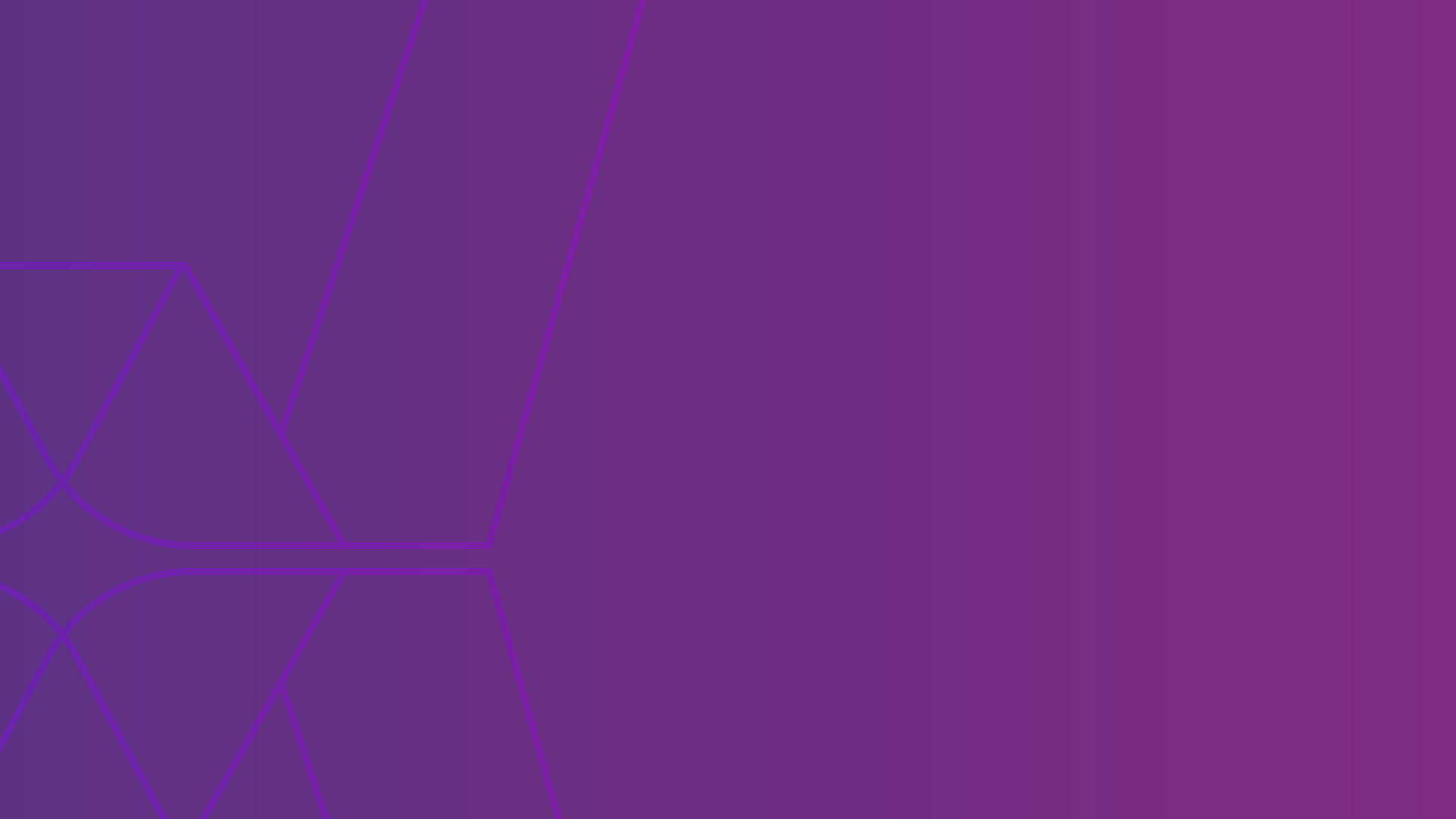 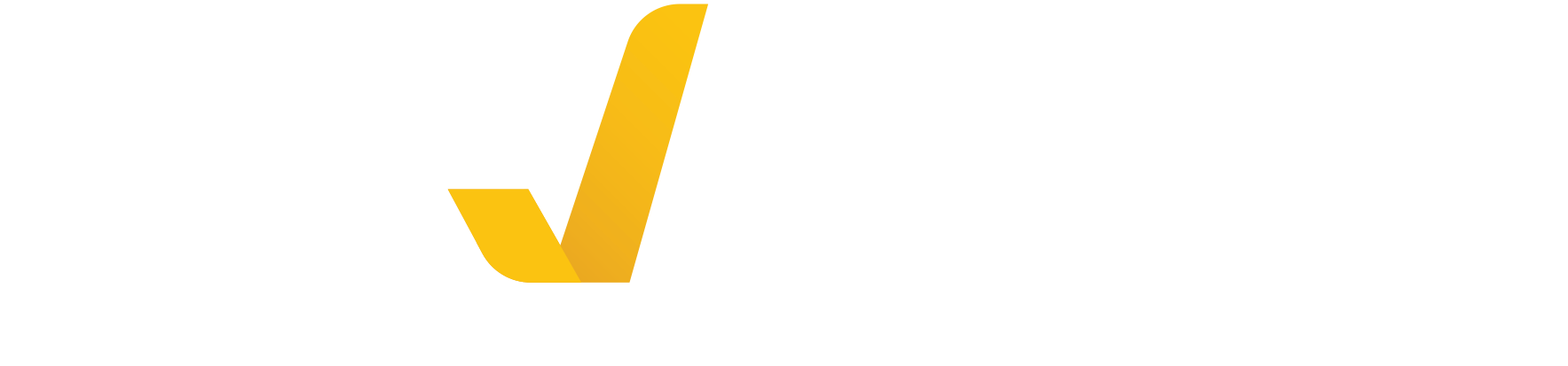 OBRIGADO!
www.ibracon.com.br
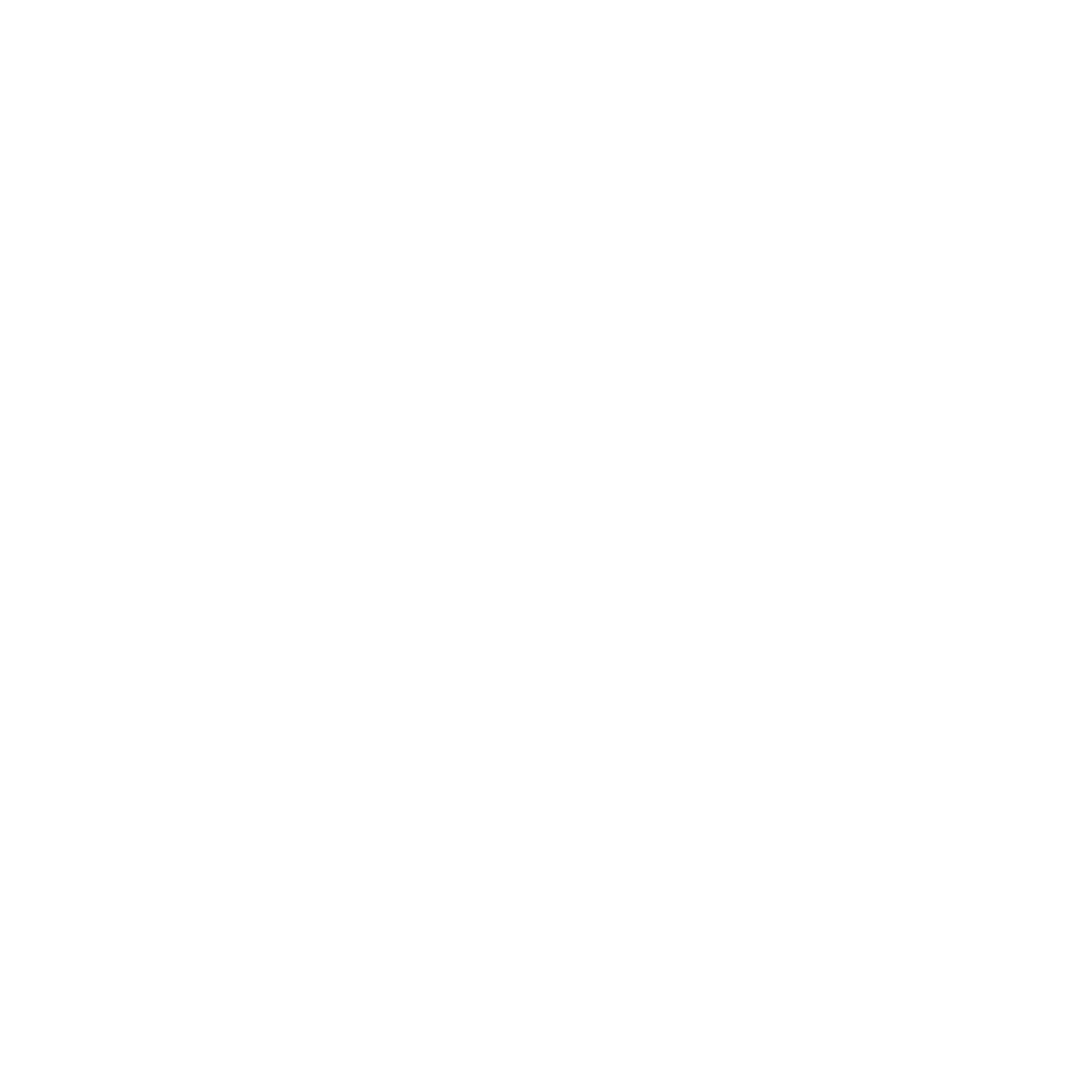 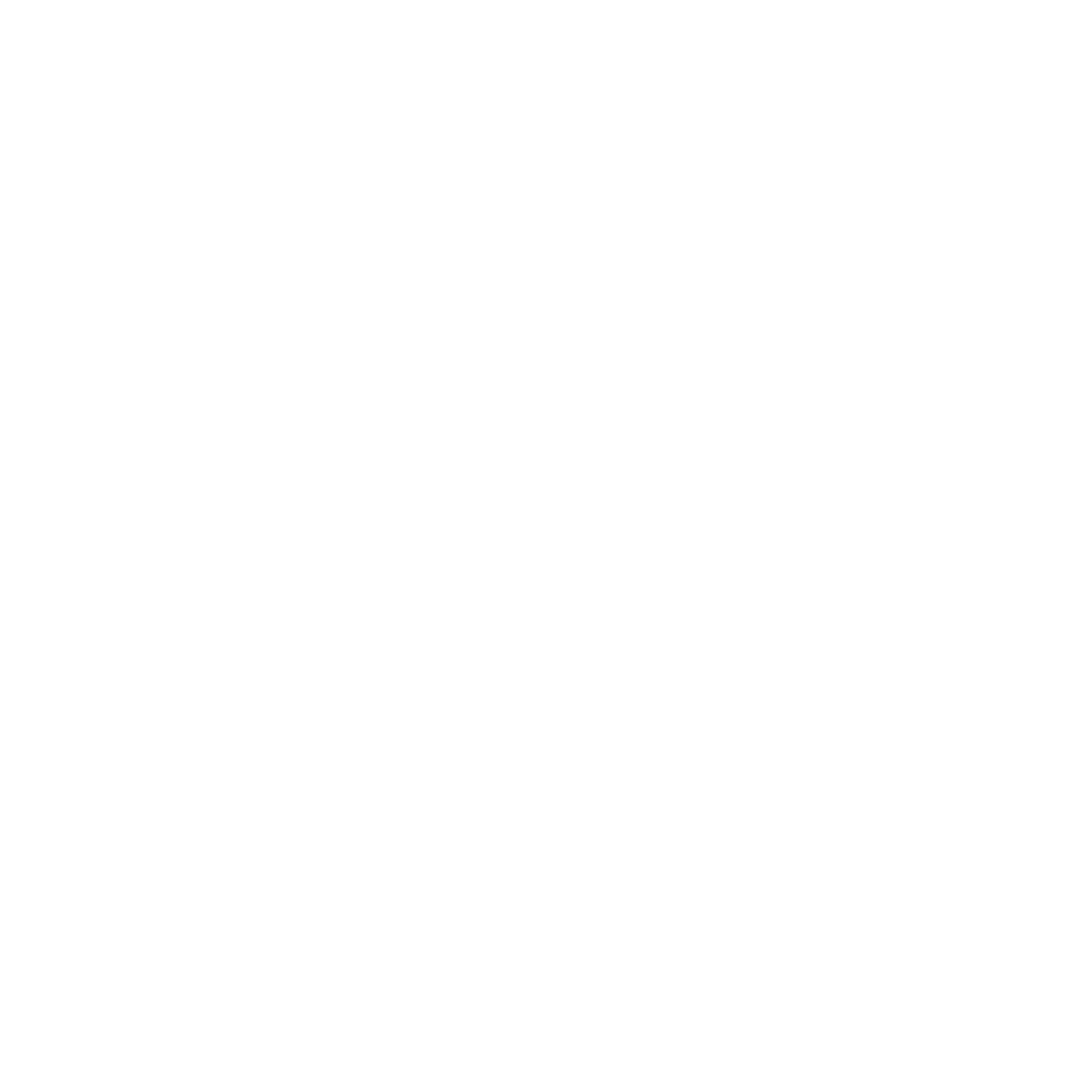 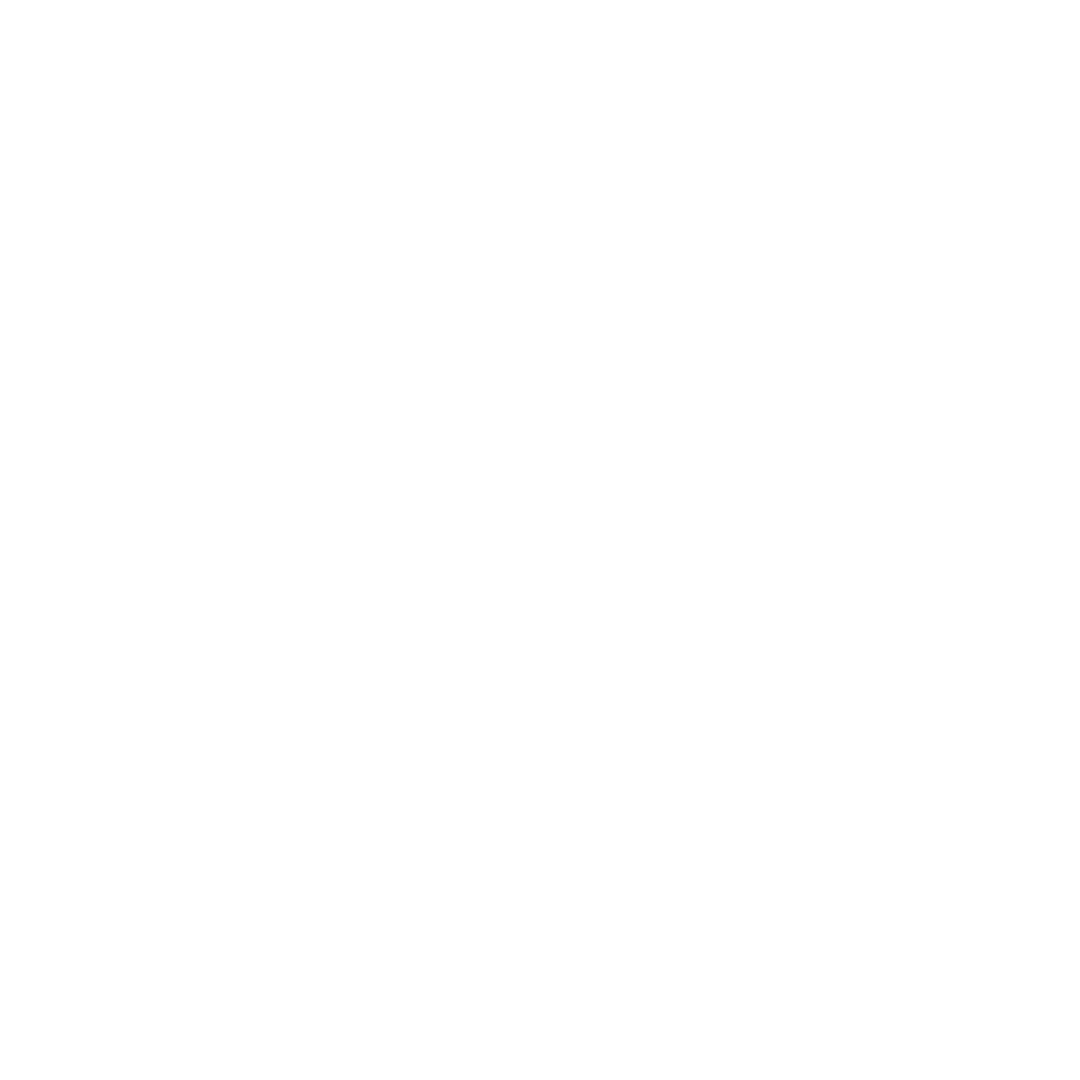 Acesse, curta e compartilhe: